KHỞI ĐỘNG
Tiếng Việt
Tiếng Việt
Luyện tập sử dụng
 từ điển
Bài 1: Theo em, các từ điển duới đây cho biết những thông tin gì?
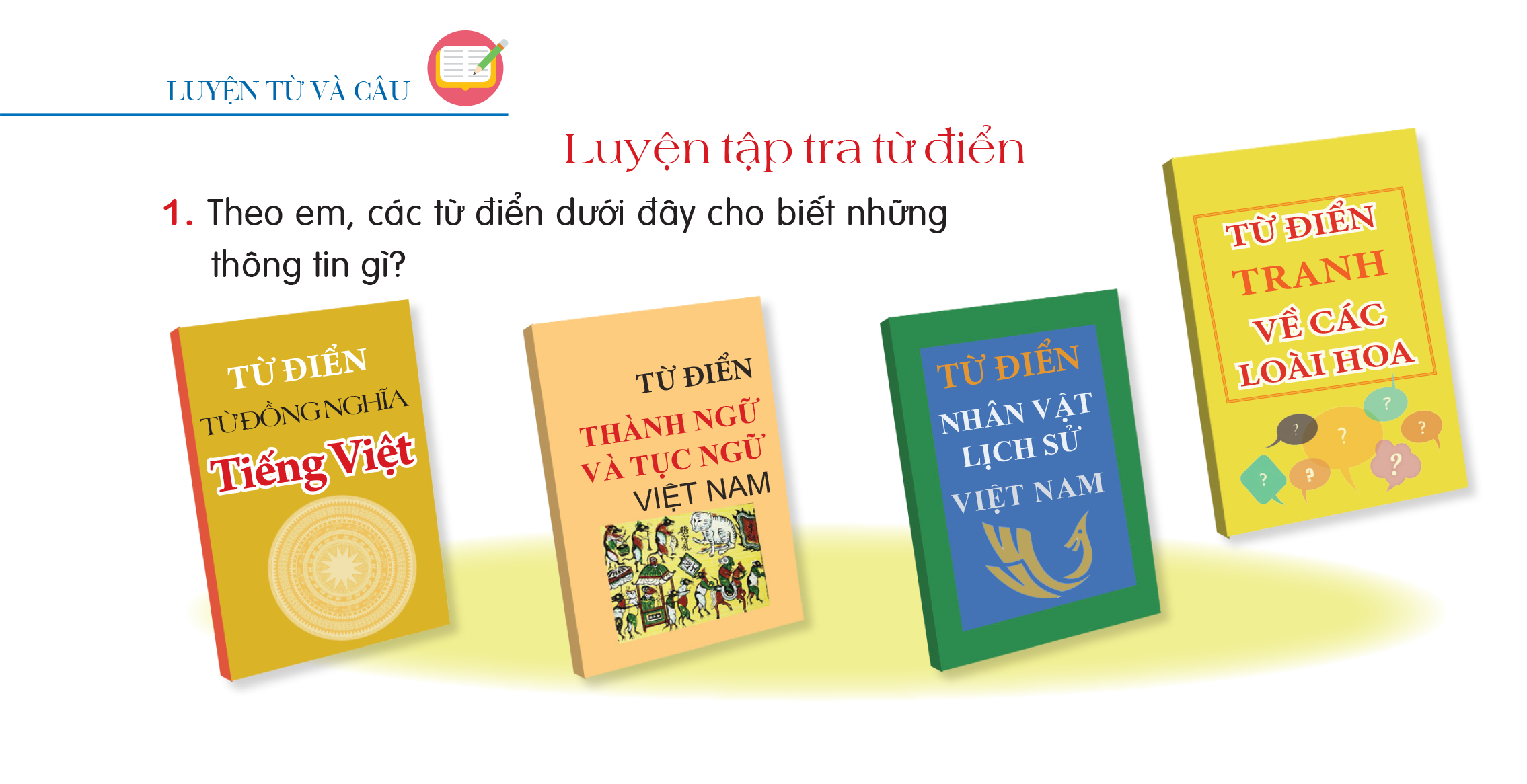 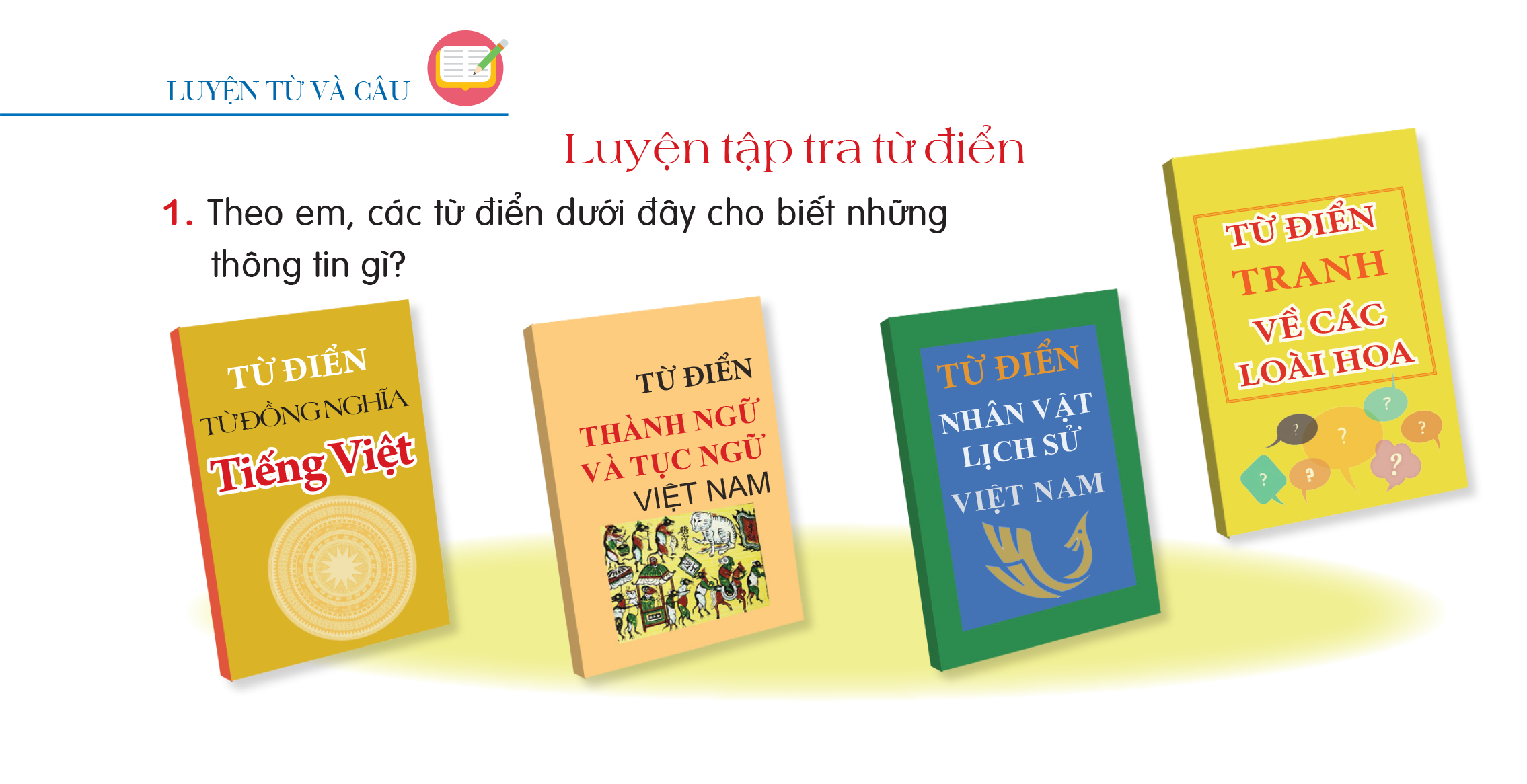 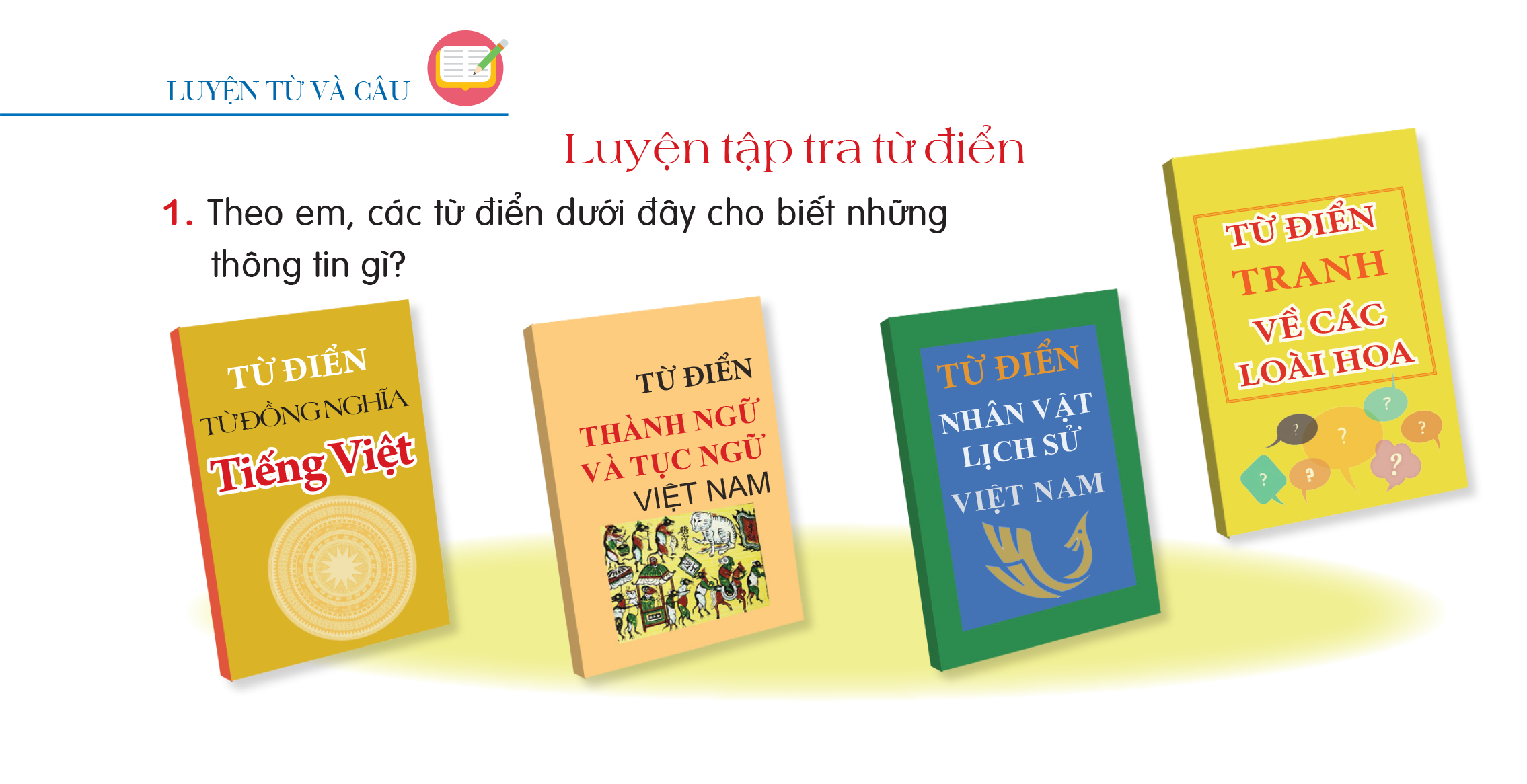 Bài 1: Theo em, các từ điển duới đây cho biết những thông tin gì?
Các từ điển cho biết thông tin về từ đồng nghĩa Tiếng Việt, về thành ngữ và tục ngữ Việt Nam, về nhân vật lịch sử và về tranh các loài hoa
Bài 2: Chọn từ điển thích hợp để thực hiện một trong các yêu cầu dưới đây:
a) Tìm các từ đồng nghĩa với thơm ngát.
b) Tìm và giải thích nghĩa của câu tục ngữ Nhất nghệ tinh, nhất thân vinh.
c) Tìm hiểu và giới thiệu về nhân vật mà một trường học hoặc đường phố ở địa phương em mang tên.
Bài 2: Chọn từ điển thích hợp để thực hiện một trong các yêu cầu dưới đây:
Tìm các từ đồng nghĩa với thơm ngát: Từ điển Từ đồng nghĩa Tiếng Việt
Tìm và giải thích nghĩa của câu tục ngữ Nhất nghệ tinh, nhất thân vinh: Từ điển thành ngữ và tục ngữ Việt Nam.
c) Tìm hiểu và giới thiệu về nhân vật mà một trường học hoặc đường phố ở địa phương em mang tên: Từ điển nhân vật lịch sử.
Tiếng Việt
Tiếng Việt
Chúc các em học tốt!